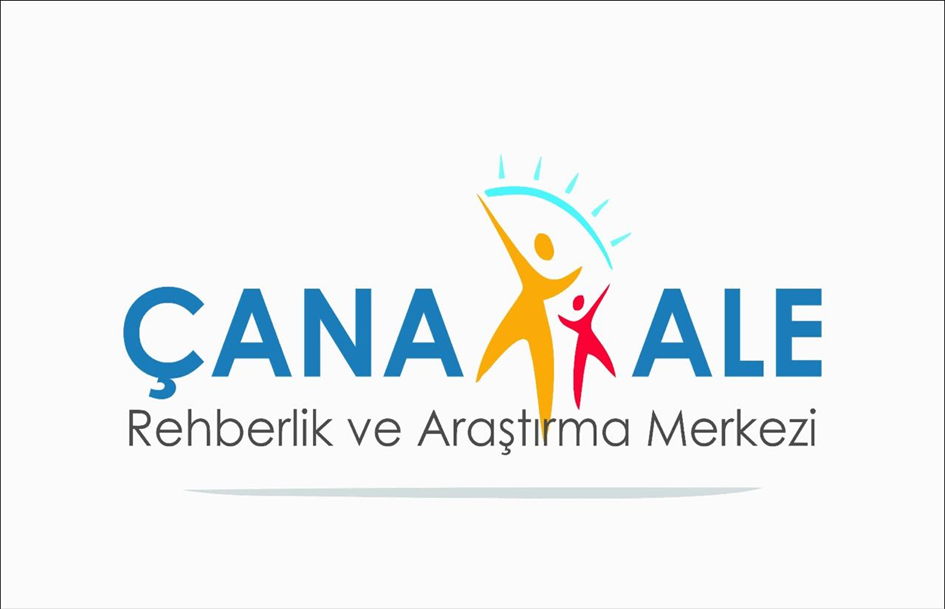 Sınıf Rehberlik Programı2020-2021
SINIF REHBERLİK PROGRAMI’NIN AMAÇLARI
Bu kapsamda program ile aşağıdaki genel amaçlara ulaşılması hedeflenmektedir.
- Öğrenme yaşantıları yoluyla kendini tanıyabilen,
- Kendi ve başkalarının duygularını anlayan ve kendi duygularını ifade edebilen,
- Kişiler arası iletişim becerileri ve karakter güçleri gelişmiş,
- İçinde bulunduğu çevresine ve topluma uyum sağlayabilen,
- Problem çözme ve karar verme becerilerine sahip,
- Kendine uygun ders, dal/alan ve meslek seçebilen,
- Akademik planlama ve kariyer planlama yapabilen,
- Hayat boyu öğrenme modelini alışkanlık hâline getiren,
- Çalışarak üretmenin önemini benimseyen,
- İyi oluş düzeyleri yüksek,
- Kök değerleri gelişmiş bireyler yetiştirmek amaçlanmıştır.
2
Bu amaç doğrultusunda Sınıf Rehberlik Programı’nın her aşamasında soruna odaklı bir yaklaşımdan ziyade öğrencilerimizi gelecekte karşılaşabilecekleri sorunlara karşı hazırlıklı hâle getirmeyi amaçlayan, gelişimsel, yeterlik ve güç temelli bir yaklaşım benimsenmiştir. Bu yaklaşımla paralel olarak da kazanımların tamamı olumlu cümlelerle ifade edilmiş, sorunlara ve zayıf yönlere değil, olumlu yönlere vurgu yapılmıştır.
3
Akademik, Kariyer ve Sosyal Duygusal gelişim alanlarının amaçları,yeterlikleri ve kazanımları belirlenmiştir
4
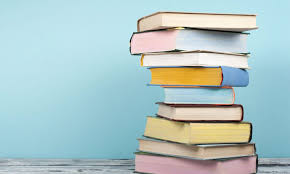 Akademik Gelişim Alanı
5
Akademik Gelişim Alanı AmaçlarıAkademik gelişim alanı kapsamında öğrencilerin;
Öğrenim gördükleri okula ve okulun çevresine uyum sağlamalarına, eğitsel amaçları çerçevesinde okul ve okulun çevresindeki imkânlardan yararlanmalarına, okul ve sınıf kurallarını benimsemelerine ve okula aidiyet duygusu geliştirmelerine katkı sağlayacak bilgi, beceri ve tutumu edinmeleri,
6
Akademik çalışmalarında devamlılık, kararlılık ve çaba gösterme, sorumluluk üstlenme, çalışmalarına değer verme ve hayat boyu öğrenme konularına yönelik uygunakademik anlayış ve sorumluluk bilinci geliştirmeleri,
Akademik gelişimleri ve başarıları için gereken bilgi, beceri ve tutumu kazanmaları, onları eğitsel başarıya götüren strateji, yöntem ve teknikleri edinmeleri amaçlanmaktadır.
7
Bu amaçlar için aşağıdaki yeterlikler belirlenmiştir.
Okula ve okulun çevresine uyum
Akademik anlayış ve sorumluluk bilinci geliştirme
Eğitsel planlama ve başarı
8
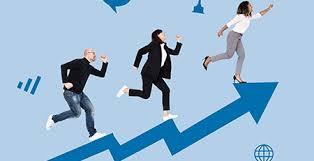 Kariyer Gelişim Alanı
9
Kariyer Gelişim Alanı AmaçlarıKariyer gelişim alanı kapsamında öğrencilerin;
Kariyer gelişimi sürecinde kariyer bilgisini kullanarak kariyer farkındalığı kazanmaları,

Eğitsel süreçleri kariyer amaçları ile ilişkilendirerek kariyer hazırlığı yapmaları,

Kariyer kararı vererek kariyer planını uygulamaya koymaları amaçlanmaktadır.
10
Bu amaçlar için aşağıdaki yeterlikler belirlenmiştir.
Kariyer Farkındalığı
Kariyer Hazırlığı
Kariyer Planlama
11
Sosyal Duygusal Gelişim Alanı
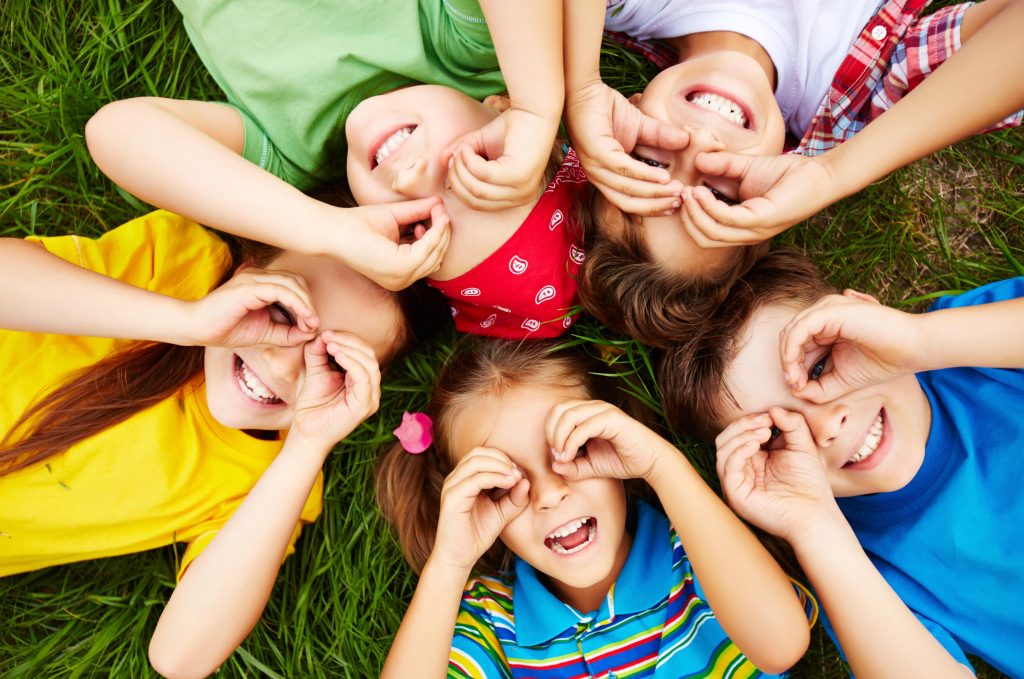 12
Sosyal Duygusal Gelişim Alanı AmaçlarıSosyal duygusal gelişim alanı kapsamında öğrencilerin;
Kendilerini tanımaları, duygularını anlamaları ve yönetmeleri, kişilerarası sağlıklı ilişkiler geliştirmeleri için gerekli bilgi, tutum ve davranışları edinmeleri,
Kararlar vermeleri, amaçlar oluşturmaları, amaçlara ulaşmak için gerekli önlemleri almaları ve bu yönde çaba göstermeleri,
Kişisel güvenliğini sağlamaları ve yaşam becerileri geliştirmeleri amaçlanmaktadır.
13
Bu amaçlar için aşağıdaki yeterlikler belirlenmiştir.
Benlik Farkındalığı
Duyguları Anlama ve Yönetme
Kişiler Arası Beceriler
Karar Verme
Kişisel Güvenliğini Sağlama
14
SINIF REHBERLİK PROGRAMI’NIN ÖZELLİKLERİ
15
1.Tek bir modele dayanmak yerine özellikle gelişimsel, yeterlik, güç temelli, problem odaklı ve kültürel farklılıkları dikkate alan kapsayıcı bir yaklaşım benimsenmiştir.2.Akademik, kariyer ve sosyal duygusal olmak üzere üç temel gelişim alanı belirlenmiştir. Bu gelişim alanlarına ait kazanım ifadeleri birbirinden ayrı olmakla birlikte birbirini destekleyecek şekilde yazılmıştır.3.Gelişim alanlarına ilişkin yeterlik alanları çeşitlendirilmiş ve açık bir şekilde belirlenmiştir. Yeterlikler ve kazanımlar; öğrencilerin yaşları, zihinsel, sosyal duygusal ve fiziksel gelişimleri ile gelişim görevleri dikkate alınarak hazırlanmıştır. 4.Gelişim alanlarında duyguların farkındalığına ve ifade edilmesine özen gösterilmiştir.
16
5.Kazanımlar yazılırken program geliştirme sürecinde öğrencilerin, velilerin ve öğretmenlerin rehberlik ihtiyacını ortaya koyan RİBA sonuçları, çalıştaylar kapsamında öğretmenlere uygulanan ihtiyaç analizi ile elde edilen veriler, “Karakter Güçleri ve Erdemler”, “21. Yüzyıl Becerileri” olarak  adlandırılan yeni nesil beceriler ve Millî Eğitim Bakanlığı tarafından tanımlanan “Kök Değerler” dikkate alınmıştır.6.Duyuşsal davranış kazandırmanın bir süreç olduğu ve tekrarlanması gerektiği dikkate alınarak kazanımların kapsayıcı olmasına özen gösterilmiş ve bazı kazanımlar farklı sınıf düzeylerinde tekrar edilmiştir.
17
7.Akademik gelişim alanında, hayat boyu gelişim ve değişim anlayışından hareketle öğrencilerin kendi öğrenmelerinin sorumluluğunu alması, akademik anlayış geliştirmeleri, akademik çalışmalarında öz düzenleme becerilerini kazanmaları amaçlanmaktadır. Bu kapsamda öğrencilerin okula aidiyet geliştirmeleri, akademik gelişimleri ile ilgili öz değerlendirme yaparak gelişimlerini destekleyebilecek planlamalar yapabilmeleri, eğitsel başarıya götürecek kendilerine uygun öğrenme stillerini ve stratejilerini, zaman yönetimi becerilerini geliştirmeleri önemli görülmüştür.
18
8. Kariyer gelişim alanında, içinde bulunduğumuz dijital çağda mesleklerin hızlı ve sürekli olarak değiştiği fikrinden hareketle öğrencilerin mesleklerin değişebileceği vegelişebileceği anlayışını kazanmaları ve kendi kariyer planlarını bu anlayışa dayanarak geliştirmeleri benimsenmiştir. Bu kapsamda, öğrencilerin kariyer seçimi açısından kendini tanıması, mesleki bilgi kaynaklarından güvenilir olan ve olmayanları ayırt etmesi, çalışma ve üretmenin bireyin gelişimine katkısına inanması ve kendine uygun kariyer kararını vermesi önemli görülmüştür.
19
9. Kariyer gelişim alanında, öğrencilerin içinde bulundukları kariyer gelişim döneminin özellikleri ve kariyer gelişim görevleri dikkate alınmıştır.10. Sosyal duygusal gelişim alanında, öğrencilerin içinde bulundukları sosyal gruplarda başarılı olmaları için neleri bilmeleri ve nasıl davranmaları gerektiğiyle ilgili becerileri kazandırmak benimsenmiştir. Bunun yanı sıra, zihinsel gelişime de destek sağlayan duygularını anlamalarına, tanımalarına, ifade etmelerine ve yönetmelerine odaklanılmıştır. Bu kapsamda, benlik farkındalığı kazanma, duyguları anlama ve yönetme, sorumlu karar verme, kişisel güvenliğini sağlama ve kişilerarası iletişim becerileri gibi sosyal duygusal öğrenme becerilerini geliştirmeleri önemli görülmüştür.
20
11.Sınıf Rehberlik Programı’nda iyi oluş, iyilik hâli, beden imgesi, sanal arkadaşlık, hak savunuculuğu, karakter güçleri, hayal etme, liderlik becerileri, kariyer amaç ve beklentileri, kariyer portfolyosu anlayışı geliştirme, kariyer planlama, hayat boyu öğrenme anlayışı, çaba gösterme, çalışma anlayışı ve önemi, üretme davranışı, okul ve eğitimin önemi, akademik erteleme, öğrenmenin bir parçası olarak hata/başarısızlık, öğrenme etkinlik ve ortamlarına yönelik duygu ve düşünce temalarına ilk kez yer verilmiştir.12.Akademik gelişimde ve kariyer gelişiminde olduğu gibi sosyal duygusal gelişim alanında da öğrencilerin güçlü yönlerini ortaya çıkarmaları ve olumlu kişilik özelliklerini geliştirmeleri benimsenmiştir.
21
13.Akademik, kariyer ve sosyal duygusal gelişim alanlarında, öğrencilerin güçlü yanlarını ortaya çıkarmak, kök değerleri kazanmalarına katkıda bulunmak benimsenmiştir. Bu kapsamda, öğrencilere sağlıklı bir akademik gelişim, sağlıklı bir kariyer gelişimi ve sağlıklı bir sosyal duygusal gelişim sağlayarak öğrencilerin iyi oluş ve uyum düzeyi yüksek bireyler olarak yetişmeleri beklenmektedir.
22
SINIF REHBERLİK PROGRAMI’NDA KÖK DEĞERLER VE KARAKTERGÜÇLERİ
23
Kök Değerler
Millî Eğitim Bakanlığının tüm müfredatıyla paralellik gösterebilmek adına Talim ve Terbiye Kurulu Başkanlığının (TTKB) 18 Temmuz 2017 tarihli “Müfredatta Yenileme ve Değişiklik Çalışmalarımız Üzerine...” isimli raporda yer alan kök değerler: adalet, dostluk, dürüstlük, öz denetim, sabır, saygı, sevgi, sorumluluk, yardımseverlik, vatanseverliktir.
24
Karakter Güçleri ve Erdemler
Pozitif psikolojide belirtilen olumlu ve güçlü özellikler “karakter güçleri” olarak ifade edilmektedir. Karakter güçleri, bireyin iyi olma düzeyine katkı sağlayan ve geliştirilebilir özelliklerdir. Karakter güçleri, her bireyde farklı düzeylerde bulunan, bireyin duygu, düşünce ve davranışlarıyla ortaya konan pozitif özellikler olarak tanımlanır. Farklı kültürlerde yaygın olarak bilinen, bireyin iyi oluşuna ve yaşam doyumuna katkı sağlayan ve ahlaki açıdan değerli olan özellikler 6 temel erdem ve 24 karakter gücü olarak sınıflandırılmıştır.
25
Bilgelik erdemi: yaratıcılık, merak, öğrenme sevgisi, açık fikirlilik ve çok yönlü bakış açısı karakter güçlerini
Cesaret erdemi: cesur olma, azim ve kararlılık, dürüstlük ve yaşam coşkusu karakter güçlerini
İnsanlık erdemi: sosyal zekâ, sevgi ve nezaket karakter güçlerini
Adalet erdemi: vatandaşlık, liderlik ve hakkaniyet karakter güçlerini
Ölçülülük erdemi: affetme, alçakgönüllülük, tedbirlilik ve öz düzenleme karakter güçlerini
Aşkınlık erdemi: şükran, mizah, umut, maneviyat, estetik ve mükemmelliğin takdir edilmesi karakter güçlerini içermektedir.
26
Sınıf Rehberlik Programı’nda vurgulanan karakter güçleri ve erdemler, günümüzde sınıf rehberlik programlarında kazandırılması gereken davranışlara kaynaklık etmektedir. Bununla birlikte ülkemizde geliştirilen bu programda da yer alan tüm karakter güçlerini ifade eden bu kavramlar zaten asırlardır Türk kültüründe bireyi güçlendiren kavramlar olarak kullanılmaktadırlar.
27
SINIF REHBERLİK PROGRAMI’NIN TEMEL İLKELERİ
28
1.Programda tek bir modele dayanmak yerine özellikle gelişimsel, güçler temelli, problem odaklı ve kültürel farklılıkları dikkate alan bir yaklaşım benimsenmiştir.
2. Akademik, kariyer ve sosyal duygusal gelişim alanlarında bilişsel ve psiko-motor (devinsel) davranışların kazandırılması amaçlanmış olsa da duyuşsal davranışların kazandırılmasına daha çok odaklanılmıştır.
3. Program gelişimsel bir yaklaşımla geliştirilmiş olup her üç gelişim alanındaki kazanımlar birbirinin temeli ve birbirini tamamlayan bir yapı içermektedir.
 4. Programda tüm kazanımların oluşturulmasında bireysel farklılıklar dikkate alınmıştır.
5. Bu program Millî Eğitim Bakanlığının tüm eğitim ve öğretim kurumlarındaki öğrencilere yöneliktir.
29
6. Gelişim ihtiyaçları dikkate alınarak hazırlanmıştır.
7. Programda dördüncü sanayi devriminin sonucu olarak bireyin göstermesi (sergilemesi) beklenen “21. Yüzyıl Becerileri” olarak adlandırılan yeni nesil becerilere odaklanılmıştır. Bu amaçla, akademik, kariyer ve sosyal duygusal gelişim alanlarına bu yeni nesil becerilerle ilgili yeni yeterlik alanları ve kazanımlar eklenmiştir.
8. Program hazırlanırken hem bireye hem de topluma karşı sorumluluklar gözetilmiştir.
9. Program öğrenci merkezli bir anlayışı temel almaktadır.
10. Bu programda kazanımlar öğrenciyi aktif kılan ve yansıtıcı düşünme gerektiren niteliktedir.
30
SINIF REHBERLİK PROGRAMI’NIN UYGULANMASINA İLİŞKİN İLKELER
1. Programın uygulanmasında bilimsellik esastır.
2. Bu program bireysel farklılıkları temel alır.
3. Program büyük ölçüde sınıf rehber öğretmenlerinin katılımıyla uygulanmakla birlikte bazı kazanımlar okul rehberlik öğretmenlerinin eş güdümüyle yürütülür.
4. Program öğrenci, öğretmen, yönetici ve velilerin iş birliği ile yürütülür.
5. Program öğrenci merkezli anlayışa sahiptir.
6. Program uygulanırken kazanımlar haftalara dağıtılmış olsa da uygulayıcılar ihtiyaç duydukları takdirde kazanımların sırasını öğrenci, okul ve bölge özelliklerini dikkate alarak değiştirebilirler.
31
SINIF REHBERLİK PROGRAMI’NIN UYGULANMASINDA DİKKAT EDİLMESİ GEREKEN HUSUSLAR
32
1.Türkiye’de okul öncesi eğitim almayan öğrencilerin de olduğu dikkate alınarak okul öncesi düzeyindeki çoğu kazanıma ilkokul birinci sınıf düzeyinde de yer verilmiştir.
2. Programda yer alan kazanımlara ilişkin etkinliklerin çoğunun sınıf rehber öğretmenleri tarafından, belirli kazanımlara ilişkin etkinliklerin ise okul rehberlik öğretmeni tarafından uygulanması gerekmektedir.
3.Uygulayıcıların öğrencileri etkinliklere aktif katılım ve yansıtıcı düşünme göstermeleri için teşvik etmeleri/ motive etmeleri gerekir.
4.Bazı kazanım ifadeleri Psikolojik Danışma ve Rehberlik alanına ilişkin özel kavramlar içerdiğinden, uygulayıcıların kazanım açıklamalarını ve program sözlüğünü incelemeleri gerekmektedir.
33
5. Programdaki kazanımların sırası ve bu kazanımlara ilişkin etkinliklerin yapılacağı haftalar uyum (oryantasyon) süreci, dönem içi ara tatiller, belirli günler ve haftalar, sınav dönemleri, üst öğretim kurumuna geçiş dönemleri, kazanımların ön koşullarının sağlanmış olması gibi belirli dönemler dikkate alınarak hazırlanmıştır. Bununla birlikte sınıf rehber öğretmenleri ve okul rehberlik öğretmenleri Millî Eğitim Bakanlığının önceliklerine, bölge, il, okul ve öğrenci özellikleri ve ihtiyaçlarına göre kazanımların sırasında ve uygulama haftalarında değişiklik yapabilirler.

6. Sınıf Rehberlik Programı’nda okul rehberlik öğretmeni tarafından özellikle uygulanması belirtilen kazanımlar açıklamalar bölümünde belirtilmiş, bu kazanımlar dışındaki diğer kazanımlara yönelik etkinlikler; okul öncesinde okul öncesi öğretmeni, ilkokulda sınıf öğretmeni, ortaokul ve liselerde sınıf rehber öğretmenleri tarafından uygulanacaktır.
34
Akademik gelişim alanında 65 kazanım bulunmakta ancak bazı sınıf düzeylerinde aynı kazanımların tekrar edilmesi nedeniyle toplam 116 kazanım yer almaktadır. Akademik gelişim alanı yeterlikleri incelendiğinde; okula ve okulun çevresine uyum yeterlik alanında 18, akademik anlayış ve sorumluluk bilinci geliştirme yeterlik alanında 20 ve eğitsel planlama ve başarı yeterlik alanında 27 kazanım bulunmaktadır. 
   Kazanımlar sınıf düzeylerine göre incelendiğinde; 
Okul Öncesinde 12, 
İlkokul Birinci Sınıfta 9, 
İkinci Sınıfta 7, 
Üçüncü Sınıfta 9, 
Dördüncü Sınıfta 8, 
Ortaokul Beşinci Sınıfta 11, 
Altıncı Sınıfta 7, 
Yedinci Sınıfta 11, 
Sekizinci Sınıfta 10, 
Ortaöğretim Dokuzuncu Sınıfta 9,
 Onuncu Sınıfta 6, 
On Birinci Sınıfta 7, 
On İkinci Sınıfta 10 Kazanım Bulunmaktadır.
35
Kariyer gelişim alanında 62 kazanım bulunmakta ancak bazı sınıf düzeylerinde aynı kazanımların tekrar edilmesi nedeniyle toplam 78 kazanım yer almaktadır. Kariyer gelişim alanı yeterlikleri incelendiğinde; kariyer farkındalığı yeterlik alanında 32 kazanım, kariyer hazırlığı yeterlik alanında 15 kazanım, kariyer planlama yeterlik alanında 15 kazanım bulunmaktadır. 
 Kazanımlar sınıf düzeylerine göre incelendiğinde; 
  okul öncesinde 3, 
  ilkokul birinci sınıfta 3, 
  ikinci sınıfta 4, 
  üçüncü ve dördüncü sınıfta 5, 
  beşinci sınıfta 5, 
  altıncı sınıfta 7, 
  yedinci sınıfta 5, 
  sekizinci sınıfta 9, 
  dokuzuncu sınıfta 8, 
  onuncu sınıfta 9, 
  on birinci sınıfta 6, 
  on ikinci sınıfta 9 kazanım bulunmaktadır.
36
Duygusal gelişim alanında 163 kazanım bulunmakta ancak bazı sınıf düzeylerinde aynı kazanımların tekrar edilmesi nedeniyle toplam 212 kazanım yer almaktadır. Sosyal duygusal gelişim alanı yeterlikleri incelendiğinde; benlik farkındalığı yeterlik alanında 50 kazanım, duyguları anlama ve yönetme yeterlik alanında 21 kazanım, kişiler arası beceriler yeterlik alanında 48 kazanım, karar verme yeterlik alanında 14 kazanım, kişisel güvenliğini sağlama yeterlik alanında 30 kazanım bulunmaktadır. 
   Kazanımlar sınıf düzeylerine göre incelendiğinde; 
Okul Öncesinde 15,
İlkokul Birinci Sınıfta 18 
İkinci Ve Üçüncü Sınıfta 17,
Dördüncü Sınıfta 18, 
Beşinci Sınıfta 18, 
Altıncı Sınıfta 19, 
Yedinci Sınıfta 17,
Sekizinci Sınıfta 11,  
Dokuzuncu Sınıfta 14, 
Onuncu Sınıfta 15, 
On Birinci Sınıfta 20, 
On İkinci Sınıfta 13 Kazanım Bulunmaktadır.
37
ÇANAKKALE RAM
Psikolojik Danışman : Kemal ÖZTÜRK